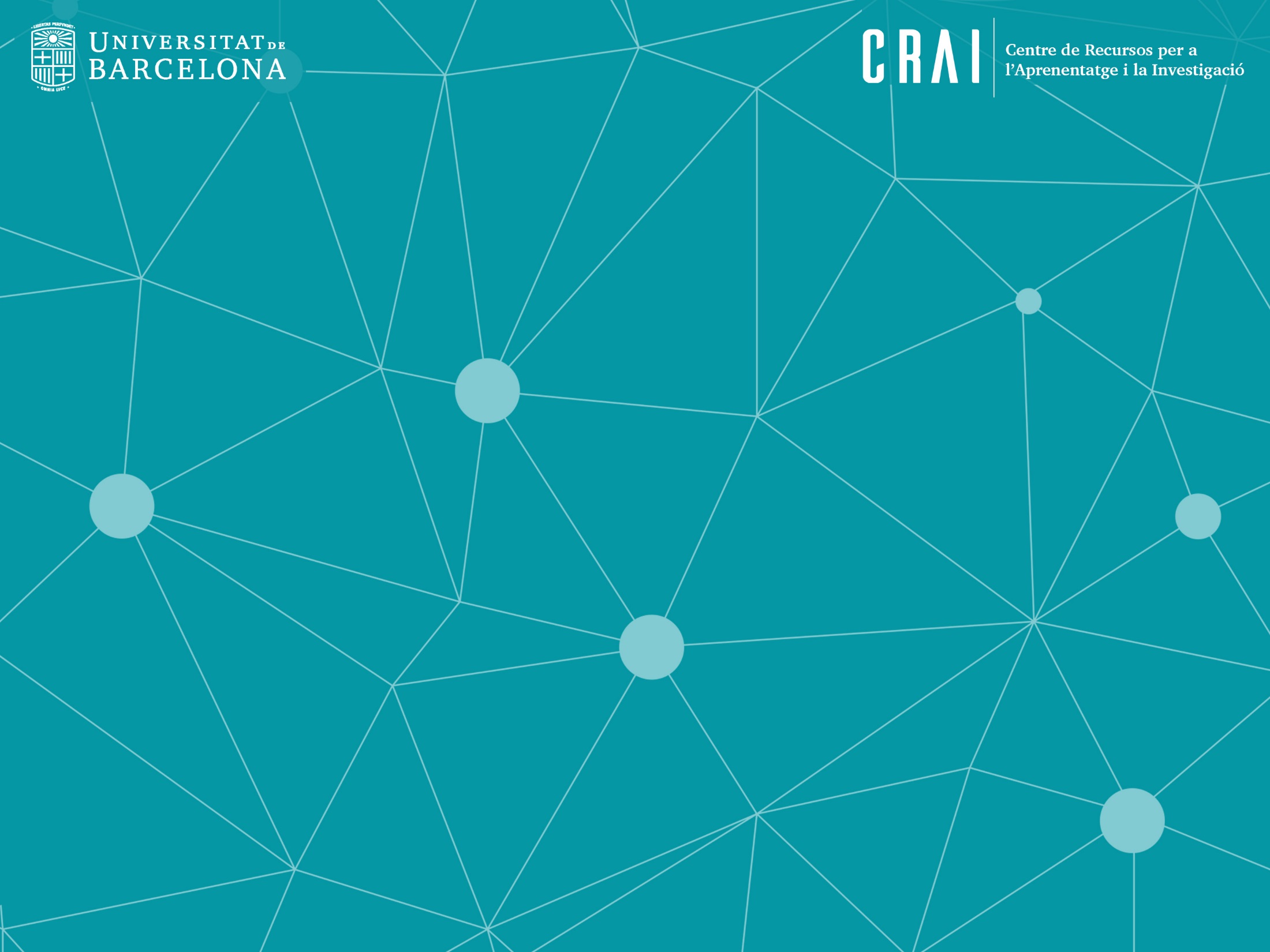 RACO
Revistes Catalanes amb Accés Obert
Què és?
RACO (Revistes Catalanes amb Accés Obert) és un repositori cooperatiu des del que es poden consultar, en accés obert, els articles a text complet de revistes científiques, culturals i erudites catalanes amb la principal finalitat d’augmentar la seva visibilitat.

Ofereix a més una modalitat avançada per a aquelles institucions que volen fer servir la plataforma també com a eina de gestió i edició, és el RACO professional.
Compta amb el suport
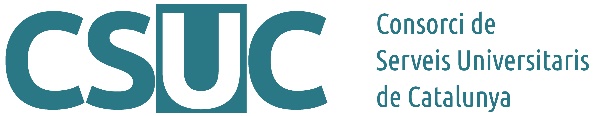 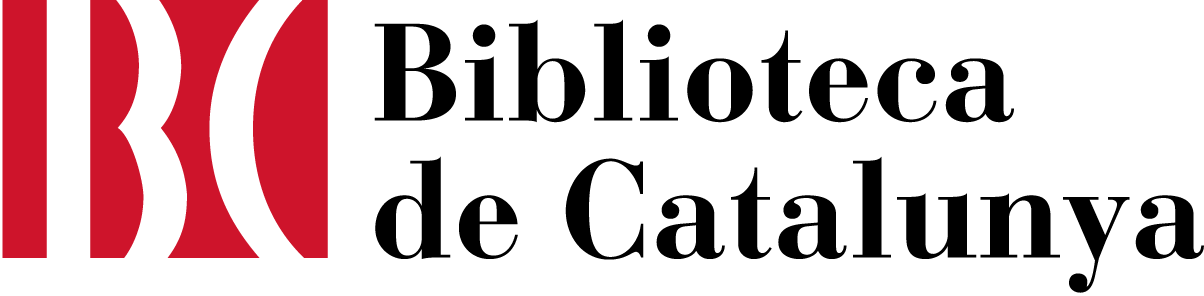 Coordinació



Patrocini



Recolzament                   Open Journal Systems
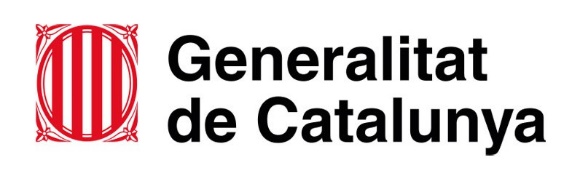 Objectius de RACO?
Impulsar l’edició electrònica de revistes catalanes
Ser la interfície que permeti la consulta conjunta de totes les revistes
Facilitar els instruments per a la seva preservació
Com funciona?
RACO funciona amb el programa de codi lliure Open Journal Systems (OJS), desenvolupat pel Public Knowledge Project (PKP) amb l'objectiu de fomentar l'accés a la investigació, facilitant la gestió i publicació de revistes científiques.
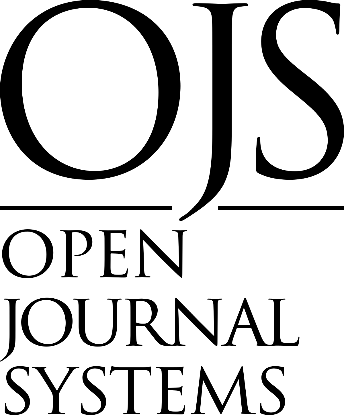 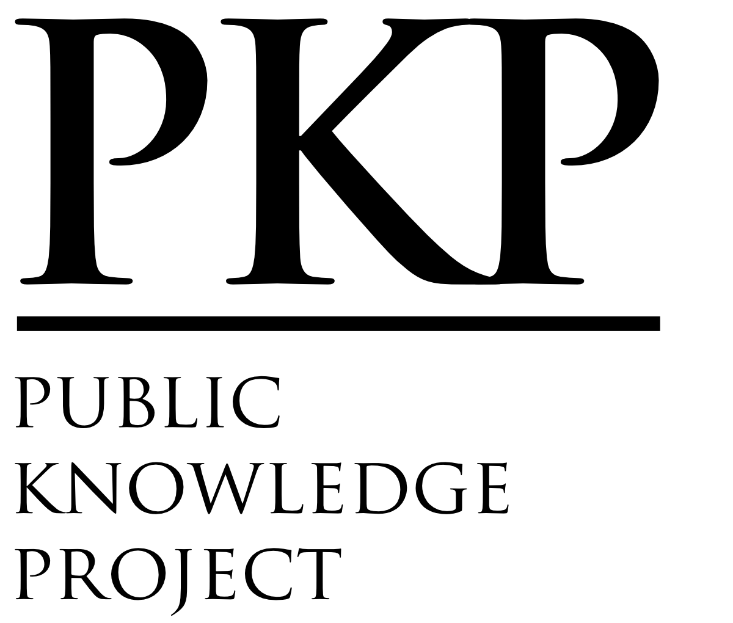 Quines revistes s’inclouen?
RACO incorpora aquelles publicacions que:

Contenen un sumari
Tenen articles de més de 3 / 4 pàgines i estan signats
Estan editades dins de l’àmbit d’uns institució científica, cultural i/o erudita catalana
La gestió de RACO
Els sumaris i el text complet dels articles són introduïts a RACO per les pròpies institucions editores.

En la majoria de revistes s’ofereix el text complet de tots els números publicats. Tot i això, en alguna revista hi pot haver una demora entre la introducció del sumari i la del text complet.
L’accés a RACO
L’accés als articles a text complet és gratuït.

Els actes de reproducció, distribució, comunicació pública o transformació tota o parcial estan subjectes a les condicions d’ús de cada revista i poden requerir el consentiment exprés i escrit dels autors i/o institucions editores.
La visibilitat de RACO
RACO utilitza el protocol d’interoperabilitat de l’Open Archives Initiative (OAI), fet que permet incrementar la visibilitat dels articles publicats a les revistes que incorpora, en oferir-se conjuntament amb d’altres repositoris internacionals.
La interfície de RACO
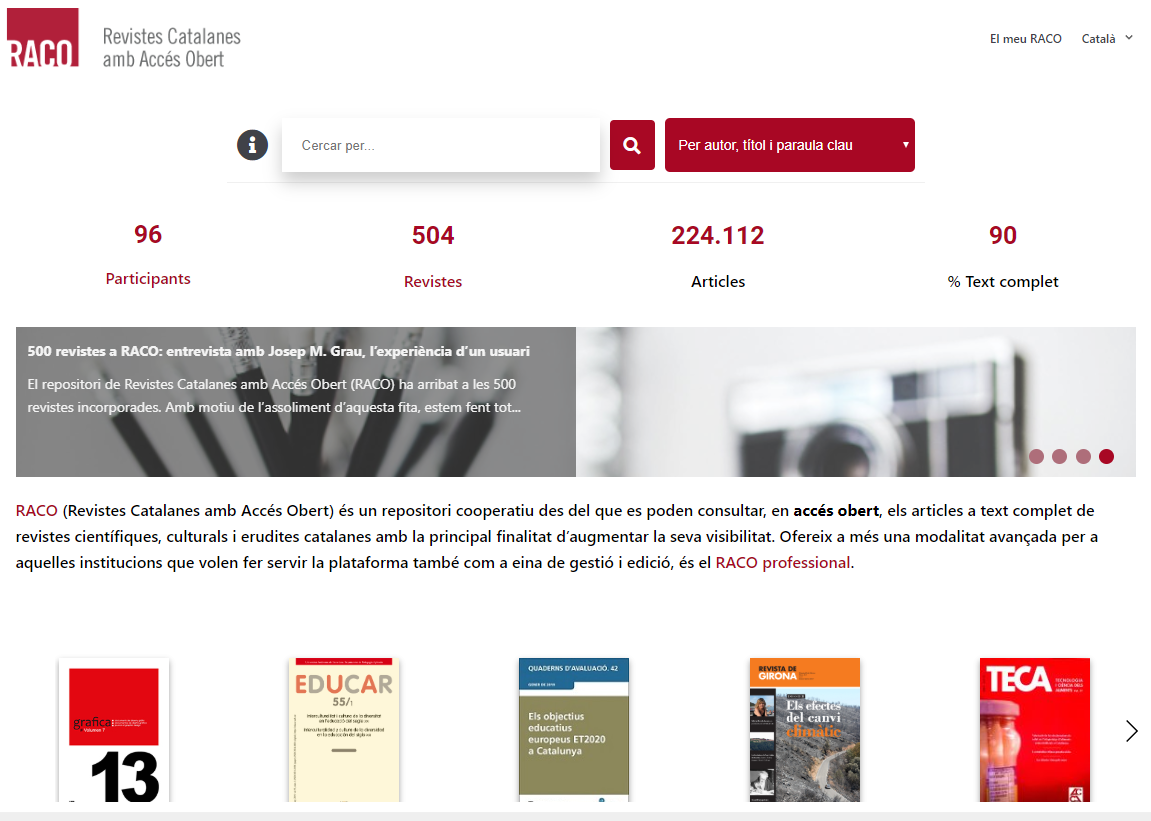 Classificació per matèries
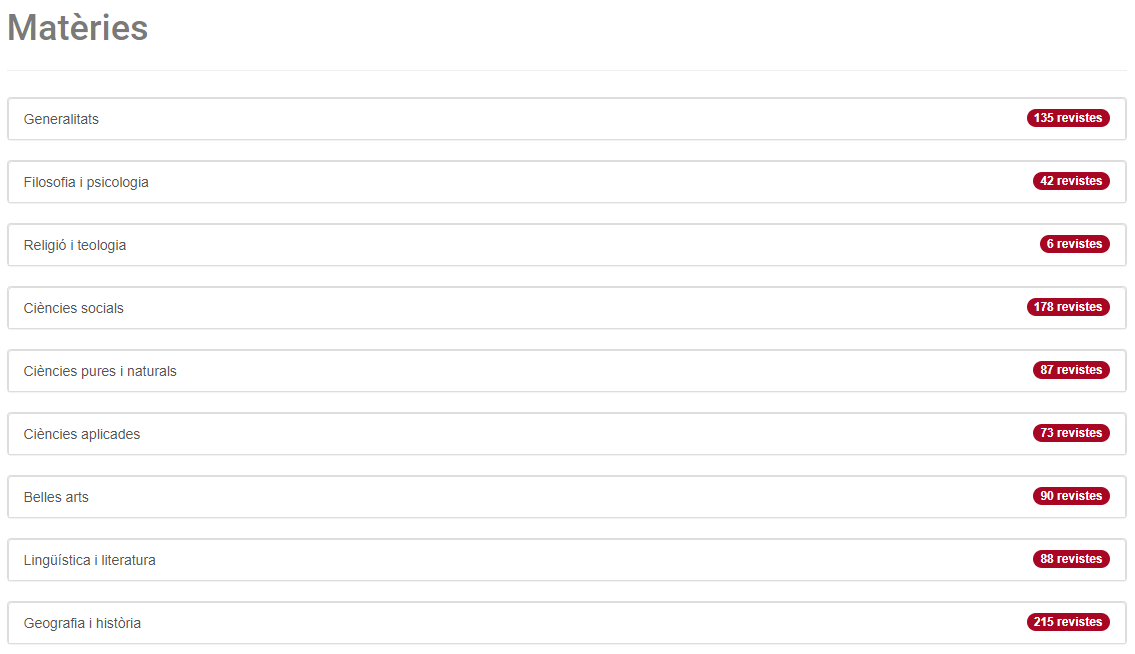 El meu RACO
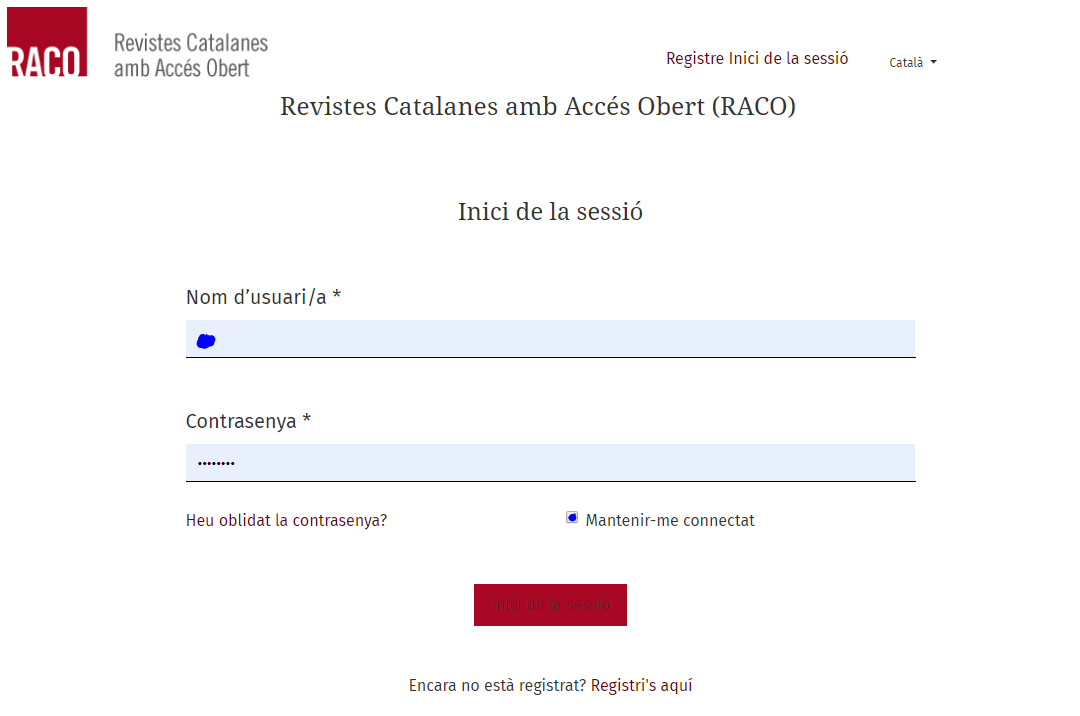 Dades
Incorpora centenars de títols. Consulta’ls aquí
Participants
Diferents estadístiques
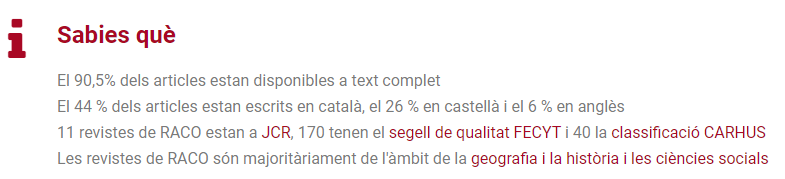 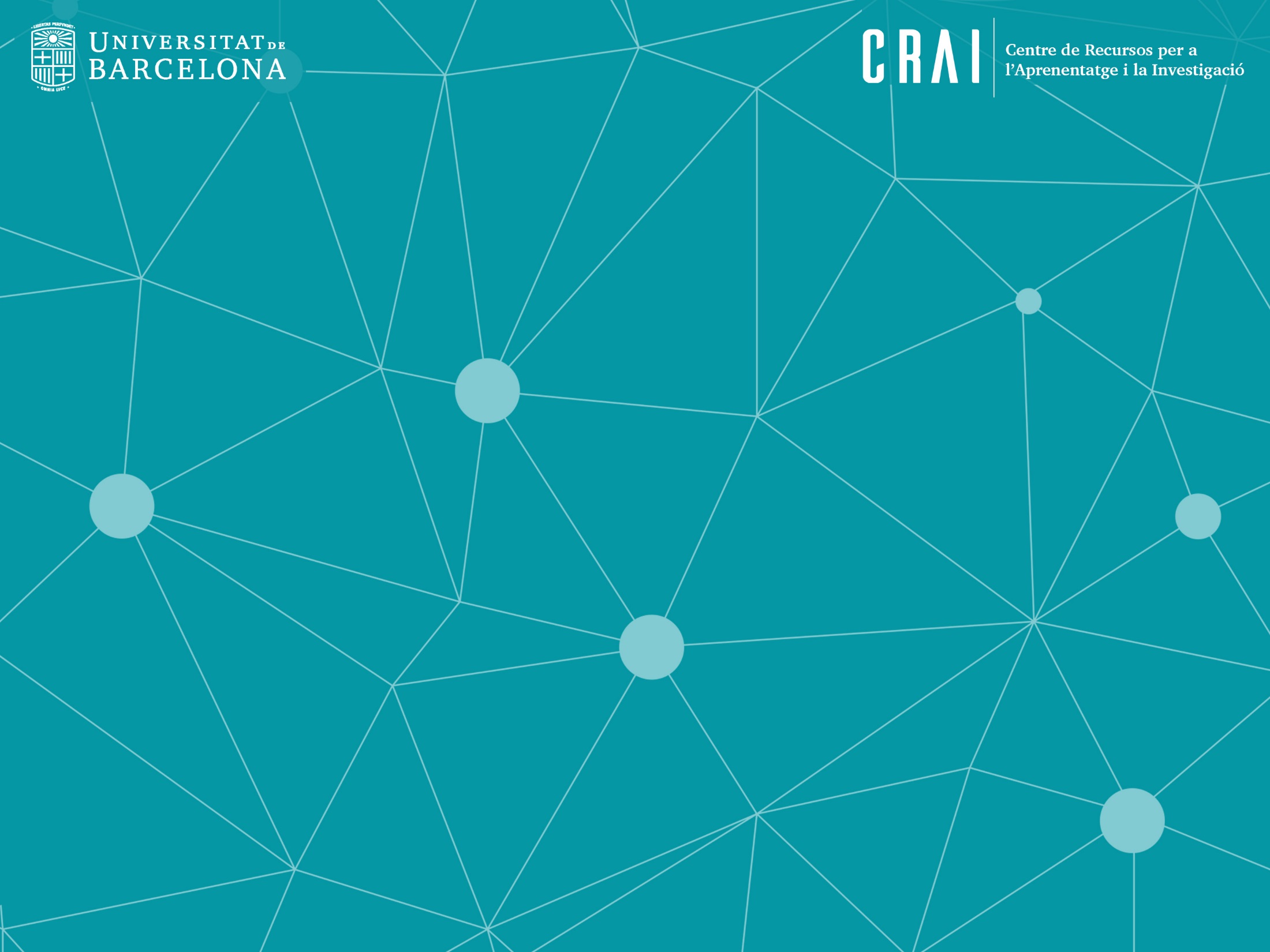 Moltes gràcies!
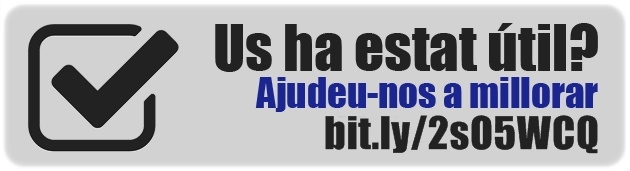 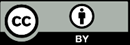 © CRAI Universitat de Barcelona, curs 2019-20